درس اول
متن خود را وارد کنید
عنوان
لورم ایپسوم متن ساختگی با تولید سادگی نامفهوم از صنعت چاپ و با استفاده از طراحان گرافیک است. چاپگرها و متون بلکه روزنامه و مجله در ستون و سطرآنچنان که لازم است و برای شرایط فعلی تکنولوژی مورد نیاز و کاربردهای متنوع با هدف بهبود ابزارهای کاربردی می باشد. کتابهای زیادی در شصت و سه درصد گذشته، حال و آینده شناخت فراوان جامعه و متخصصان را می طلبد تا با نرم افزارها شناخت بیشتری را برای طراحان رایانه ای علی الخصوص طراحان خلاقی و فرهنگ پیشرو در زبان فارسی ایجاد کرد.
عنوان
1
2
3
4
تیتر
تیتر
تیتر
تیتر
عنوان
لورم ایپسوم متن ساختگی با تولید سادگی نامفهوم از صنعت چاپ و با استفاده از طراحان گرافیک است. چاپگرها و متون بلکه روزنامه و مجله در ستون و سطرآنچنان که لازم است و برای شرایط فعلی تکنولوژی مورد نیاز و کاربردهای متنوع با هدف بهبود ابزارهای کاربردی می باشد. کتابهای زیادی در شصت و سه درصد گذشته،
لورم ایپسوم متن ساختگی با تولید سادگی نامفهوم از صنعت چاپ و با استفاده از طراحان گرافیک است.
عنوان
عنوان
لورم ایپسوم متن ساختگی با تولید سادگی نامفهوم از صنعت چاپ و با استفاده از طراحان گرافیک است. چاپگرها و متون بلکه روزنامه و مجله در ستون و سطرآنچنان که لازم است و برای شرایط فعلی تکنولوژی مورد نیاز و کاربردهای متنوع با هدف بهبود ابزارهای کاربردی می باشد. کتابهای زیادی در شصت و سه درصد گذشته،
عنوان
تیتر
تیتر
تیتر
تیتر
عنوان
تیتر
تیتر
تیتر
لورم ایپسوم متن ساختگی با تولید سادگی نامفهوم از صنعت چاپ و با استفاده از طراحان گرافیک است.
لورم ایپسوم متن ساختگی با تولید سادگی نامفهوم از صنعت چاپ و با استفاده از طراحان گرافیک است.
لورم ایپسوم متن ساختگی با تولید سادگی نامفهوم از صنعت چاپ و با استفاده از طراحان گرافیک است.
7.2 میلیون
لورم ایپسوم متن ساختگی است.
3 هزار
لورم ایپسوم متن ساختگی است.
500نفر
لورم ایپسوم متن ساختگی است.
عنوان
تیتر
تیتر
لورم ایپسوم
لورم ایپسوم
تیتر
تیتر
لورم ایپسوم
لورم ایپسوم
لورم ایپسوم
1
لورم ایپسوم
2
لورم ایپسوم
3
لورم ایپسوم
4
لورم ایپسوم متن ساختگی است.
عنوان
تیتر
تیتر
تیتر
عنوان
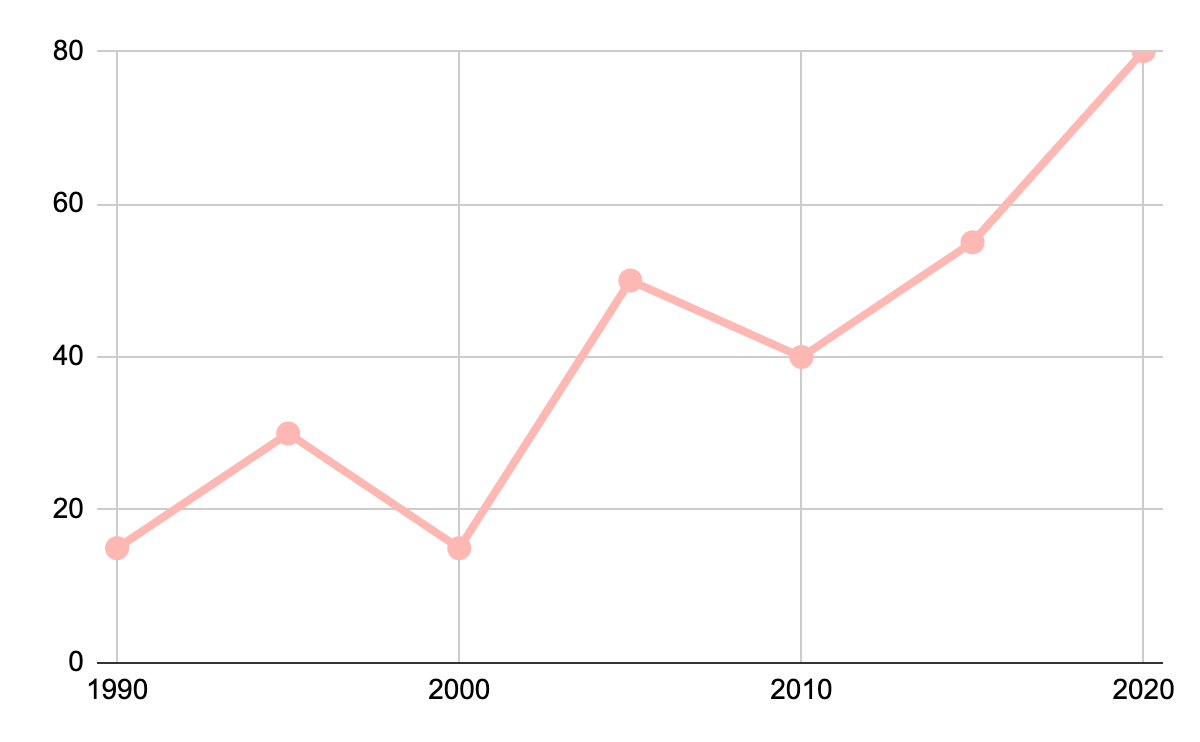 لورم ایپسوم متن ساختگی است.
لورم ایپسوم متن ساختگی با تولید سادگی نامفهوم از صنعت چاپ و با استفاده از طراحان گرافیک است.
لورم ایپسوم متن ساختگی با تولید سادگی نامفهوم از صنعت چاپ و با استفاده از طراحان گرافیک است.
عنوان
عنوان
عنوان
تیتر
تیتر
تیتر
تیتر
تیتر
درس
درس
درس
درس
درس
لورم ایپسوم متن ساختگی است.
لورم ایپسوم متن ساختگی است.
لورم ایپسوم متن ساختگی است.
لورم ایپسوم متن ساختگی است.
لورم ایپسوم متن ساختگی است.
عنوان
?
لورم ایپسوم متن ساختگی با تولید سادگی نامفهوم از صنعت چاپ و با استفاده از طراحان گرافیک است.
?
لورم ایپسوم متن ساختگی با تولید سادگی نامفهوم از صنعت چاپ و با استفاده از طراحان گرافیک است.
عنوان
لورم ایپسوم متن ساختگی با تولید سادگی نامفهوم از صنعت چاپ و با استفاده از طراحان گرافیک است.
?
OTHER CONCEPTS
MERCURY
SATURN
VENUS
It’s the smallest planet in our Solar System and the closest to the Sun
This is the ringed planet, composed mostly of hydrogen and helium
Venus has a beautiful name and is the second planet from the Sun
MARS
JUPITER
NEPTUNE
Despite being red, Mars is actually a cold place. It’s full of iron oxide dust
Jupiter is a gas giant and the biggest planet in our Solar System
Neptune is the farthest planet from the Sun and the fourth-largest
با تشکر از شما
لورم ایپسوم متن ساختگی با تولید سادگی نامفهوم از صنعت چاپ و با استفاده از طراحان گرافیک است.
آیکون ها
شخصیت ها
فونت استفاده شده در قالب
دستنویس
رنگ های استفاده شده در قالب
#feb8b3
#fed58a
#a6dfda
#000000
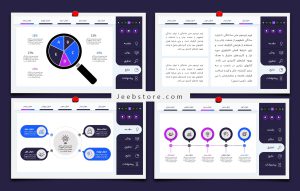 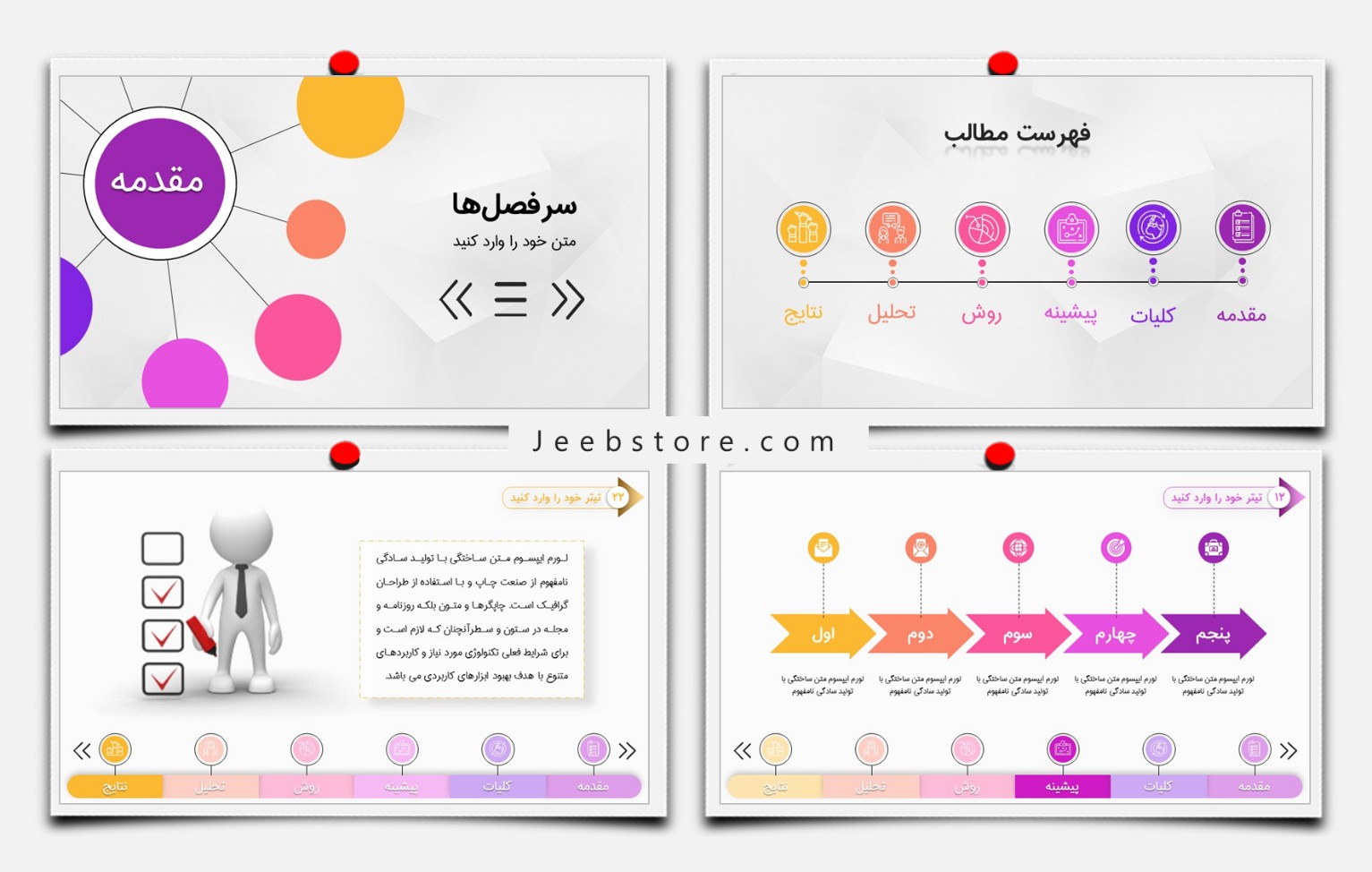 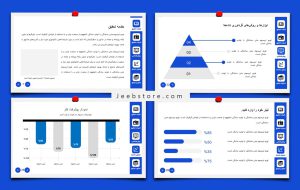 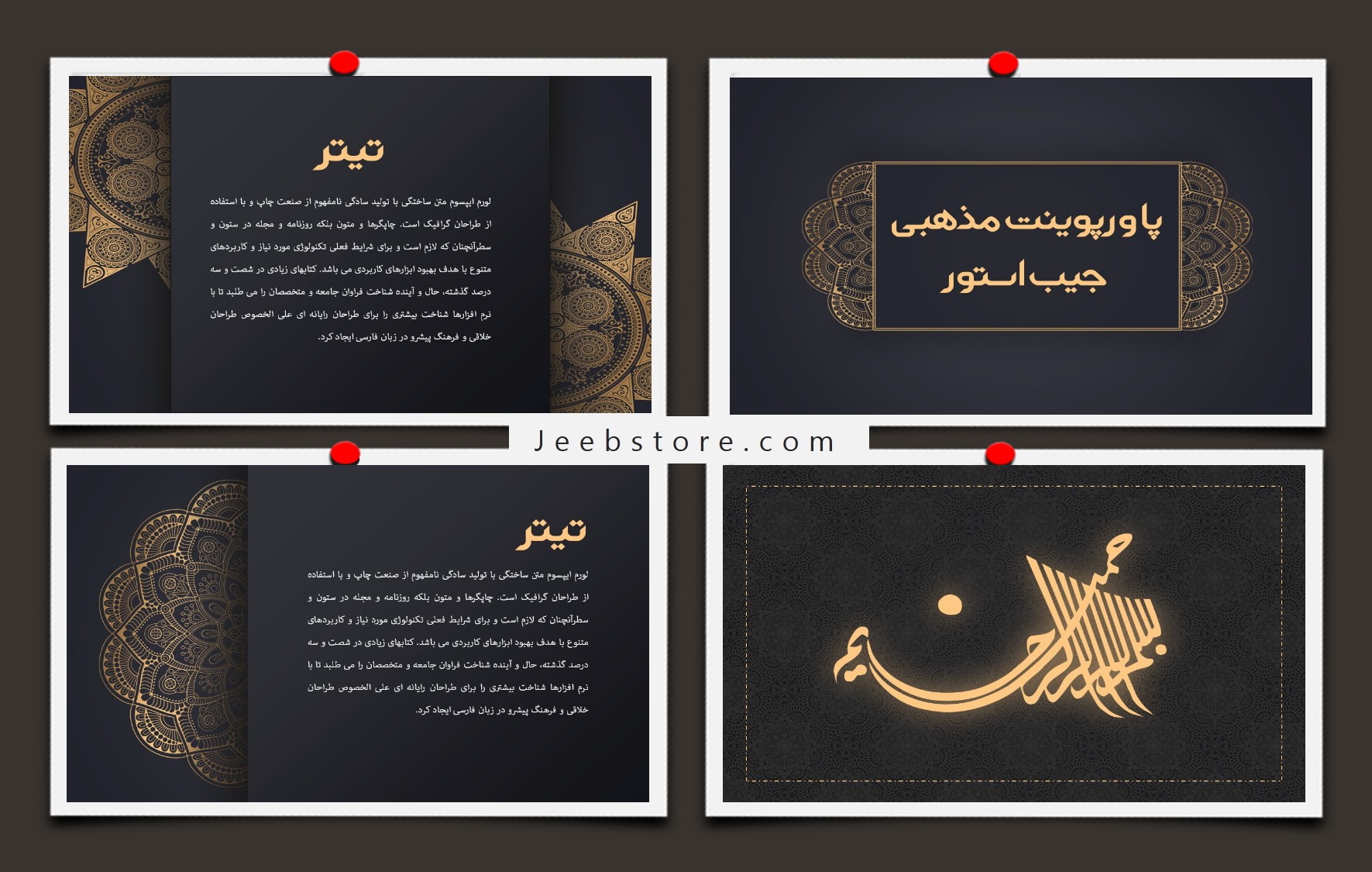 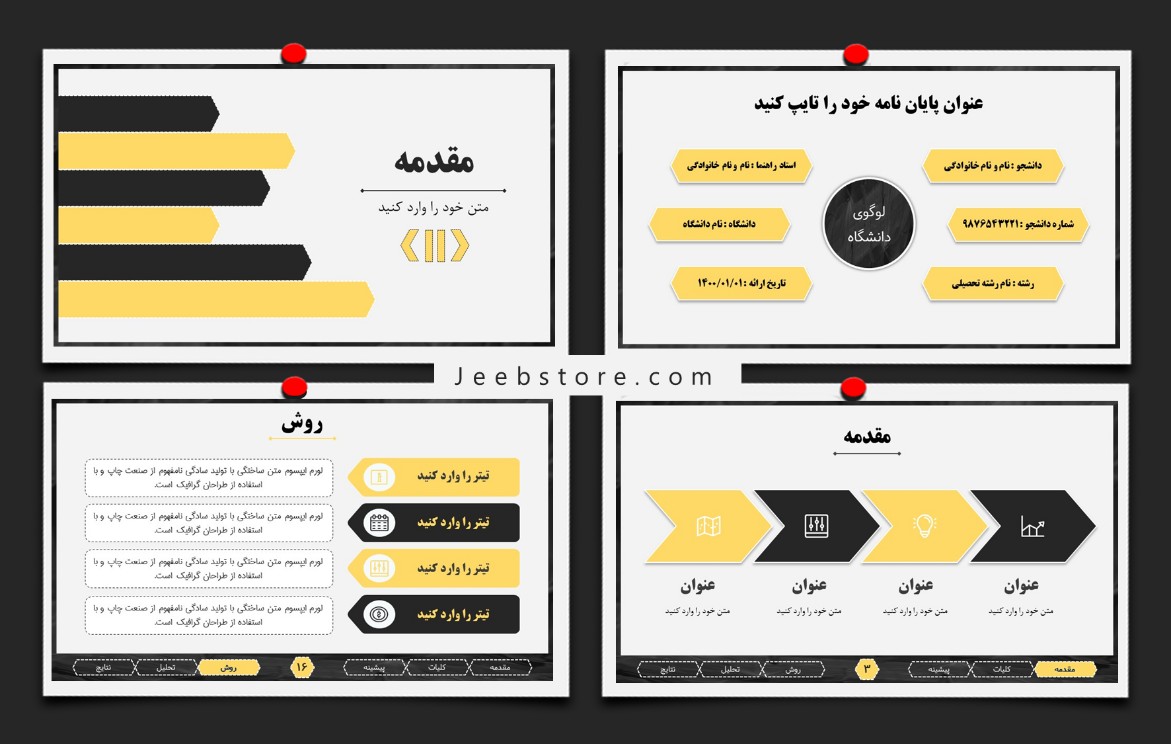 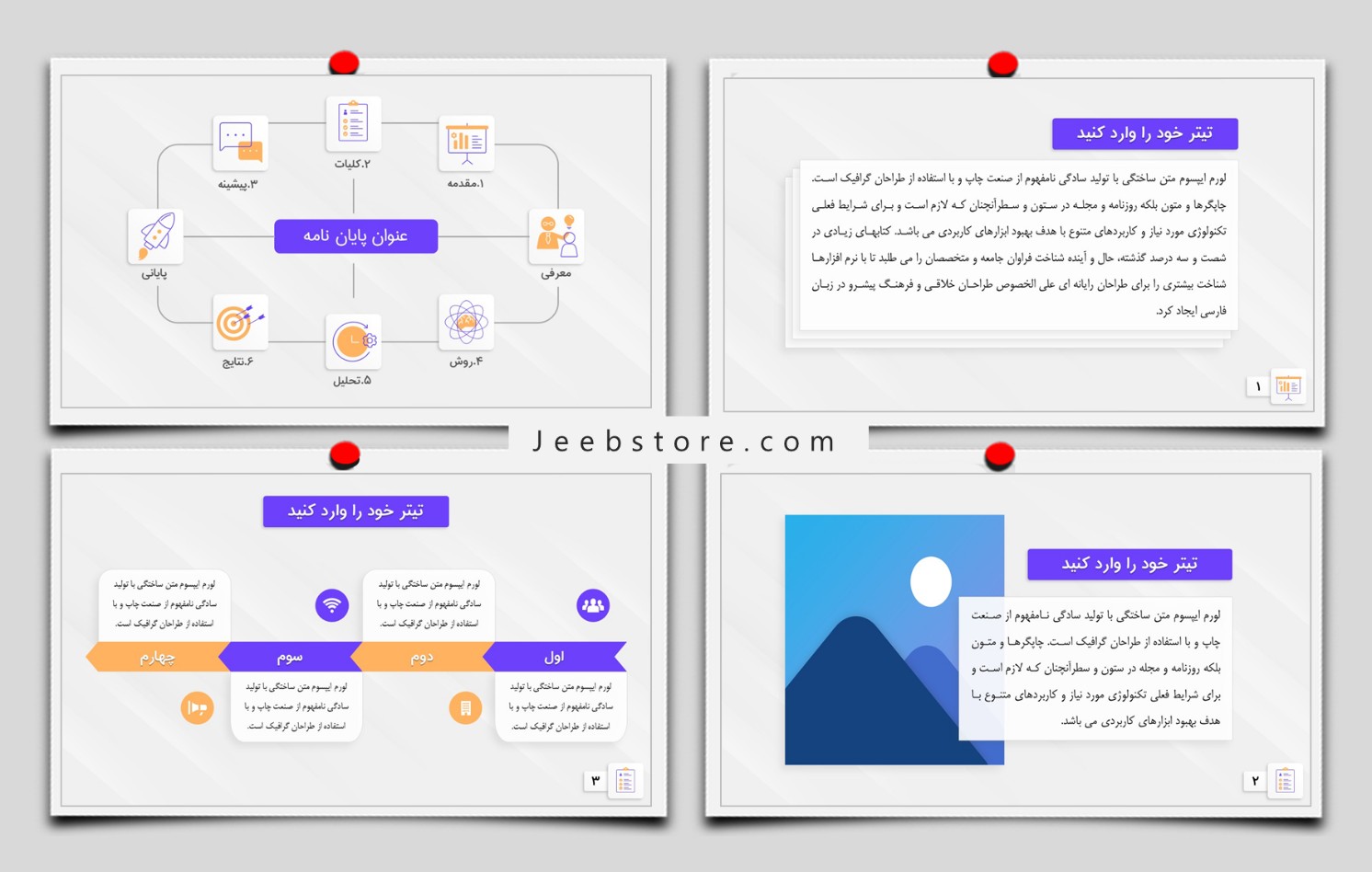